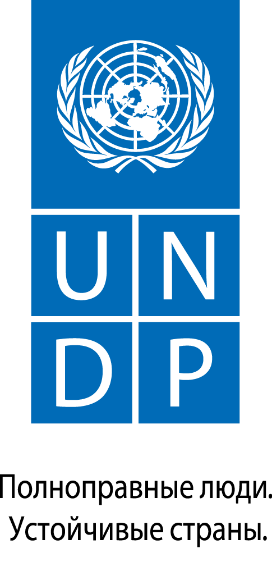 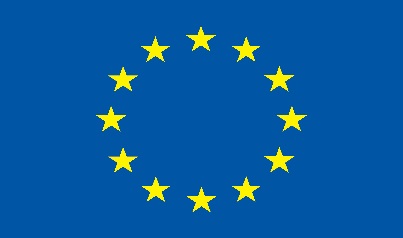 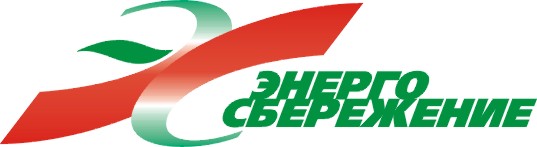 Проект финансируется Европейским союзом
Проект «Энергоэффективность в школах»
Сбор, обработка и представление в заявке технической информации об учреждении образования
Войтехович В.Н.
28 ноября,2014 г.
г. Гродно
Перечень объектов
УО «Гродненский государственный профессионально-технический колледж приборостроения».
ГУО «Ясли-сад № 10 г. Волковыска»
ГУО «Средняя школа № 11 г. Лиды»
ГУО "Средняя школа № 2 г. Ошмяны»
ГУО "Ясли-сад № 45 г. Гродно» 
 ГУО «Гимназия № 9 г. Гродно».  
УО «Поречская государственная санаторная школа-интернат Гродненского района» 
ГУО "Средняя школа №7 г.Гродно".
ГУО "Ясли-сад № 6 г.Ошмяны»
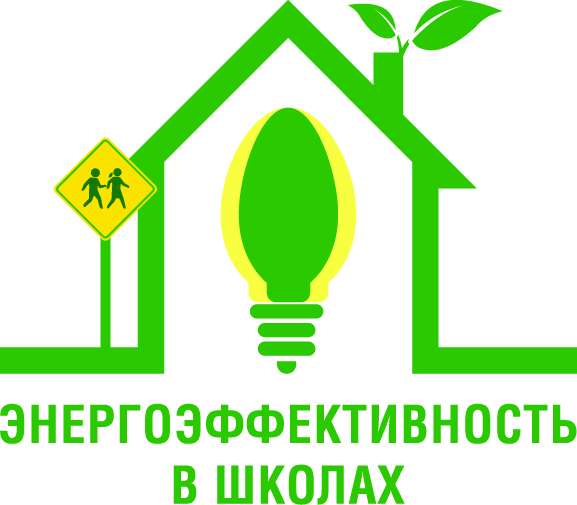 www.energybel.by
Рекомендуемые проектом мероприятия по энергоэффективности
Утилизация теплоты удаляемого наружу вентиляционного воздуха
Использование солнечной энергии для подогрева воды на горячее водоснабжение, отопление
Утепление стен
Замена окон
Утепление кровли
Энергоэффективное освещение и электроснабжение.
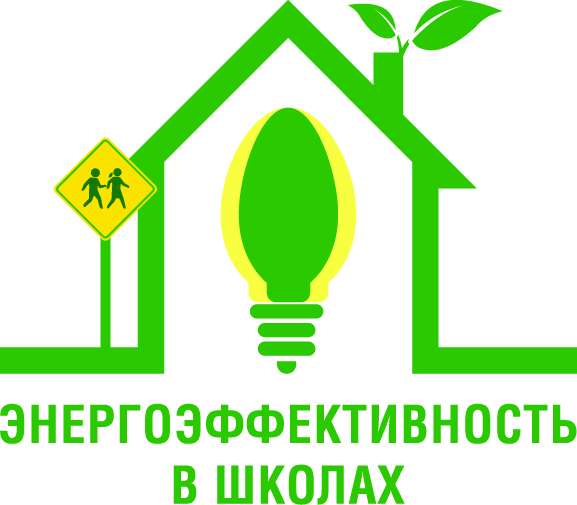 www.energybel.by
Сбор информации, необходимой для подготовки и оценки заявки
Журнал измерения температуры воздуха в типовых классах (по два класса на каждом этаже: один класс - с северной стороны, один класс – с южной стороны)
Журнал измерения температуры воздуха в коридорах (рекреациях на каждом этаже),
Журнал измерения потребления тепловой энергии по каждому прибору учета с периодичностью 1 день,
Журнал измерения потребления электрической энергии по каждому прибору учета с периодичностью 1 день
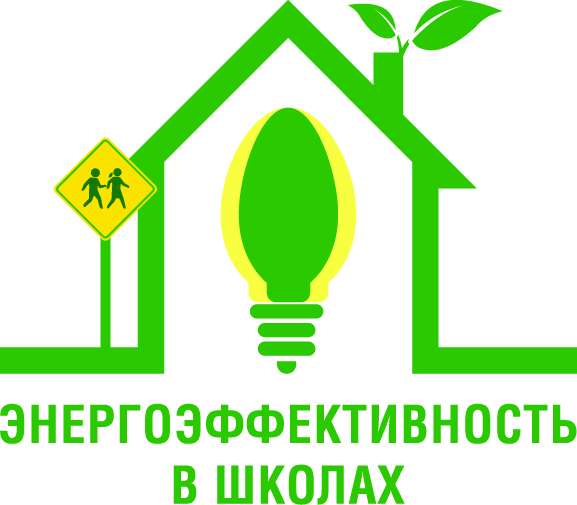 www.energybel.by
Сбор информации, необходимой для подготовки и оценки заявки
- площадь стен (наружная), м2
- площадь оконных проемов, м2,
- площадь кровли, м2
- общая отапливаемая площадь учреждения образования (площадь пола всех этажей), м2
- количество учащихся за последние 5 лет (ежегодно),
- перечень рекомендуемых мероприятий по энергоэффективности (по мнению учеников и учителей)
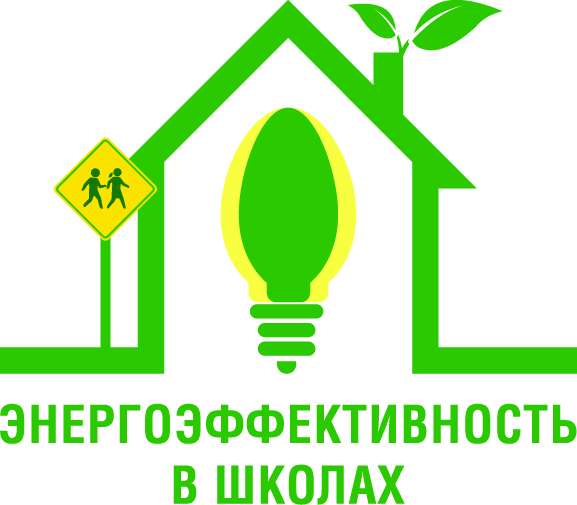 www.energybel.by
Журнал измерения температуры воздуха в типовых классах
Измерения следует выполнять с помощью обычных комнатных термометров, 
но термометров, показаниям которых можно доверять
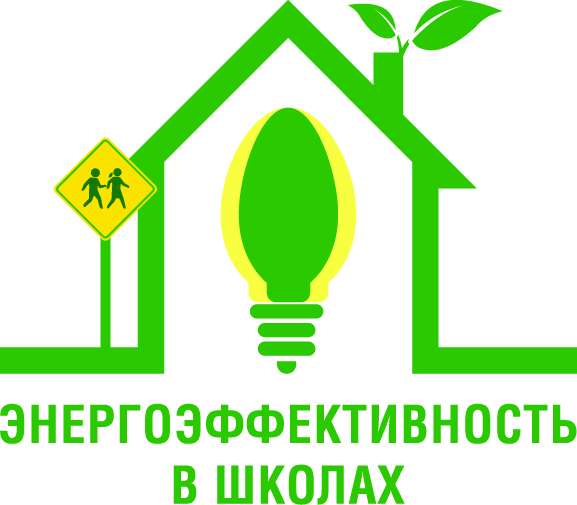 www.energybel.by
Журнал измерения температуры воздуха в рекреациях
Измерения следует выполнять с помощью обычных комнатных термометров, 
но термометров, показаниям которых можно доверять
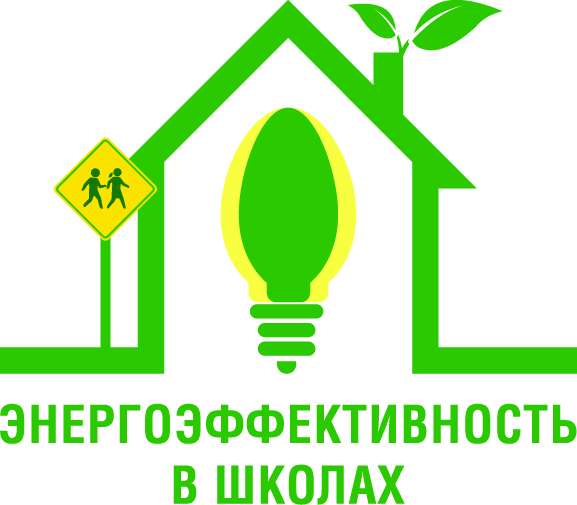 www.energybel.by
Журнал измерения потребления тепловой энергии (отопление, ГВС - раздельно)
Если раздельный учет тепловой энергии на отопление и горячее водоснабжение 
отсутствует, то заполняется одна таблица, в которой приводятся суммарные 
данные по потреблению тепловой энергии с периодичностью показаний в 1 день.
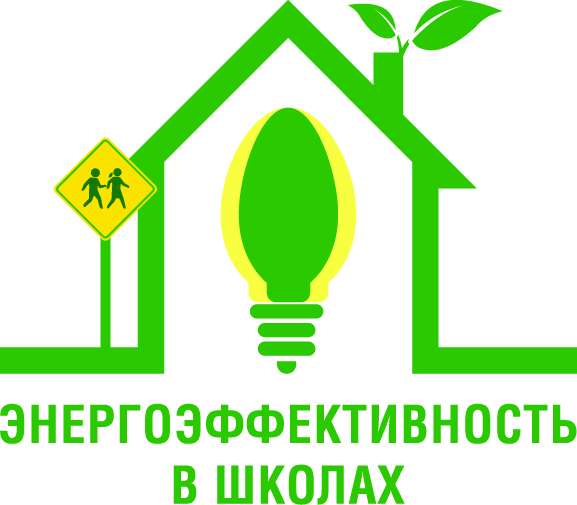 www.energybel.by
Журнал измерения потребления электрической энергии
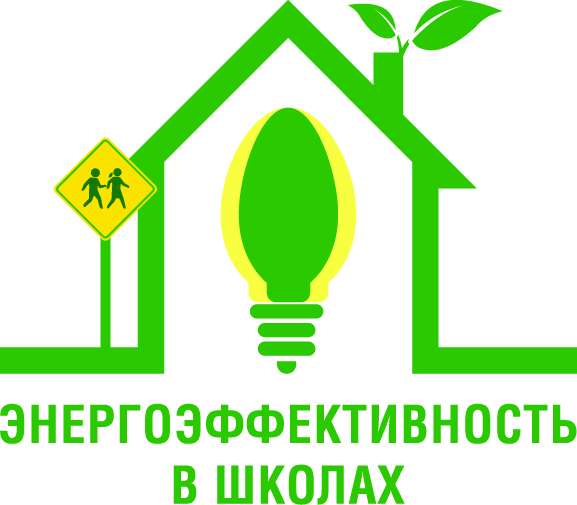 www.energybel.by
Информация об учебном заведении, его коллективе
В данном разделе должна быть представлена информация:
 о коллективе учебного заведения, 
о проектах, в которых принимал участие коллектив (ученики, учителя, родители), с упором на проекты, конкурсы в области энергосбережения, охраны окружающей среды, 
о достижениях: медали, дипломы, грамоты, сертификаты, пр.
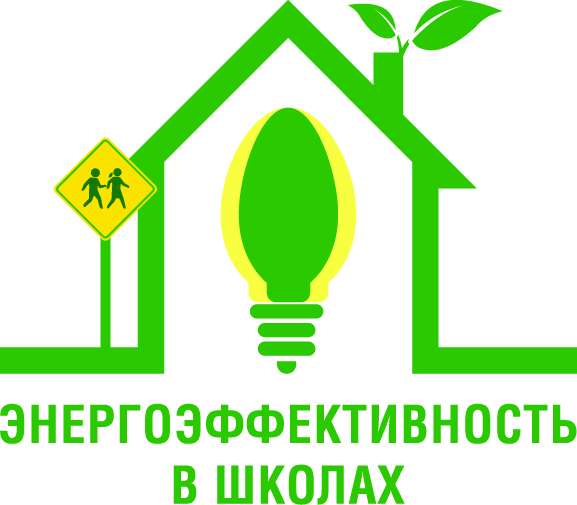 www.energybel.by
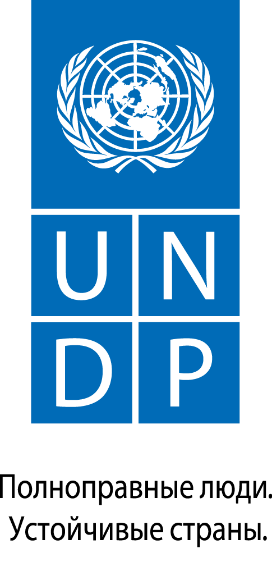 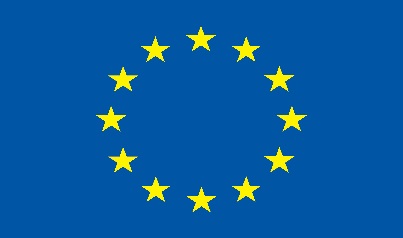 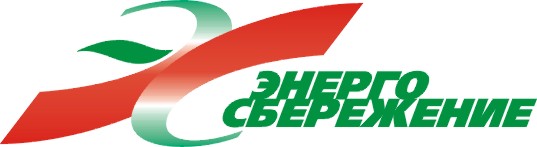 Проект финансируется Европейским союзом
Проект «Разработка интегрированного подхода к расширению программы по энергосбережению»Адрес: Республика Беларусь, г. Минск, ул.Ф.Скорины,21, офис 502-бтел. +375 17 3969340www.energybel.by
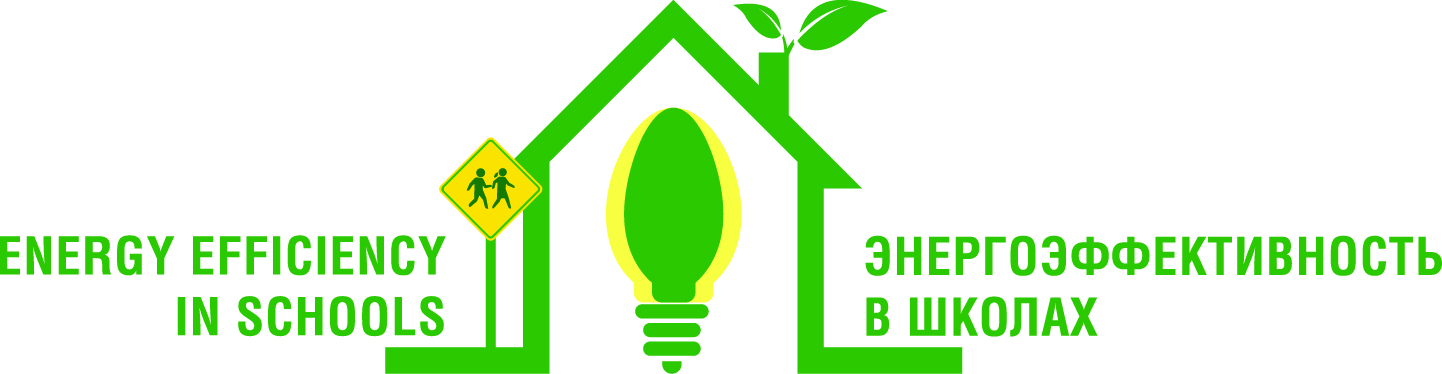